AWS Cloud
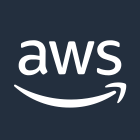 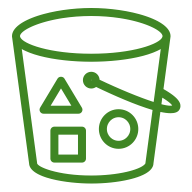 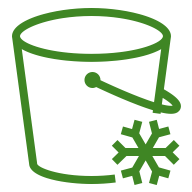 Log Bucket
Config Bucket
VPC
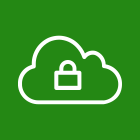 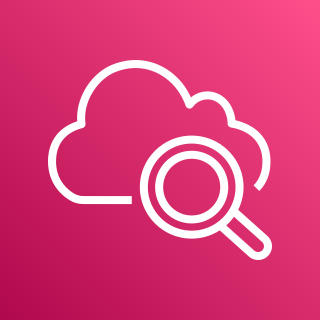 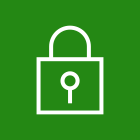 Public subnet
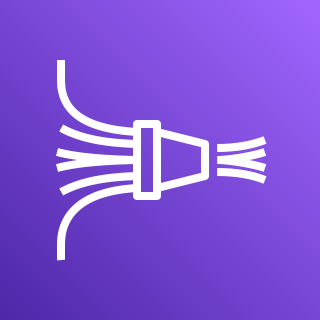 Amazon CloudWatch
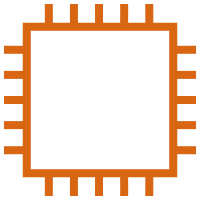 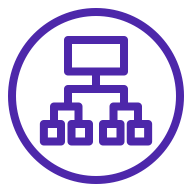 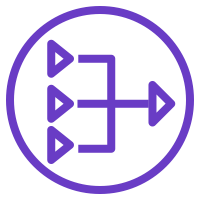 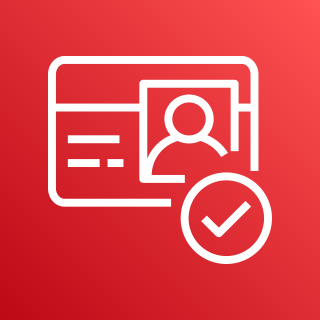 Bastion host
NAT gateway
Application Load Balancer
Amazon KinesisData Firehose
Amazon Cognito
Private subnet
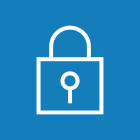 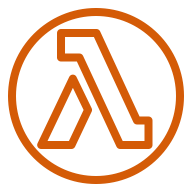 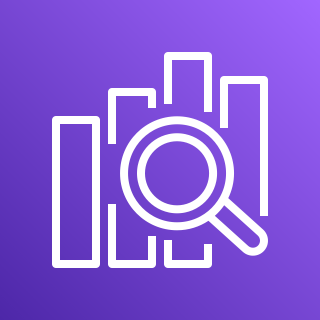 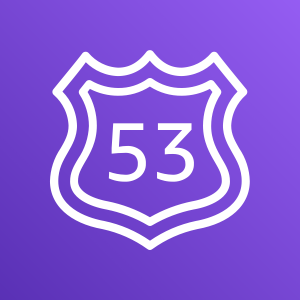 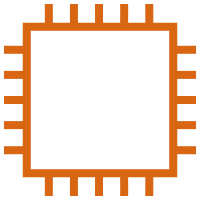 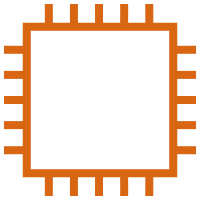 Log Ingest
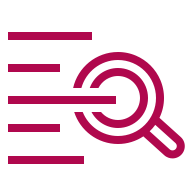 AIT Editor
AIT Server
Amazon Route 53
Amazon ElasticsearchService
Logs